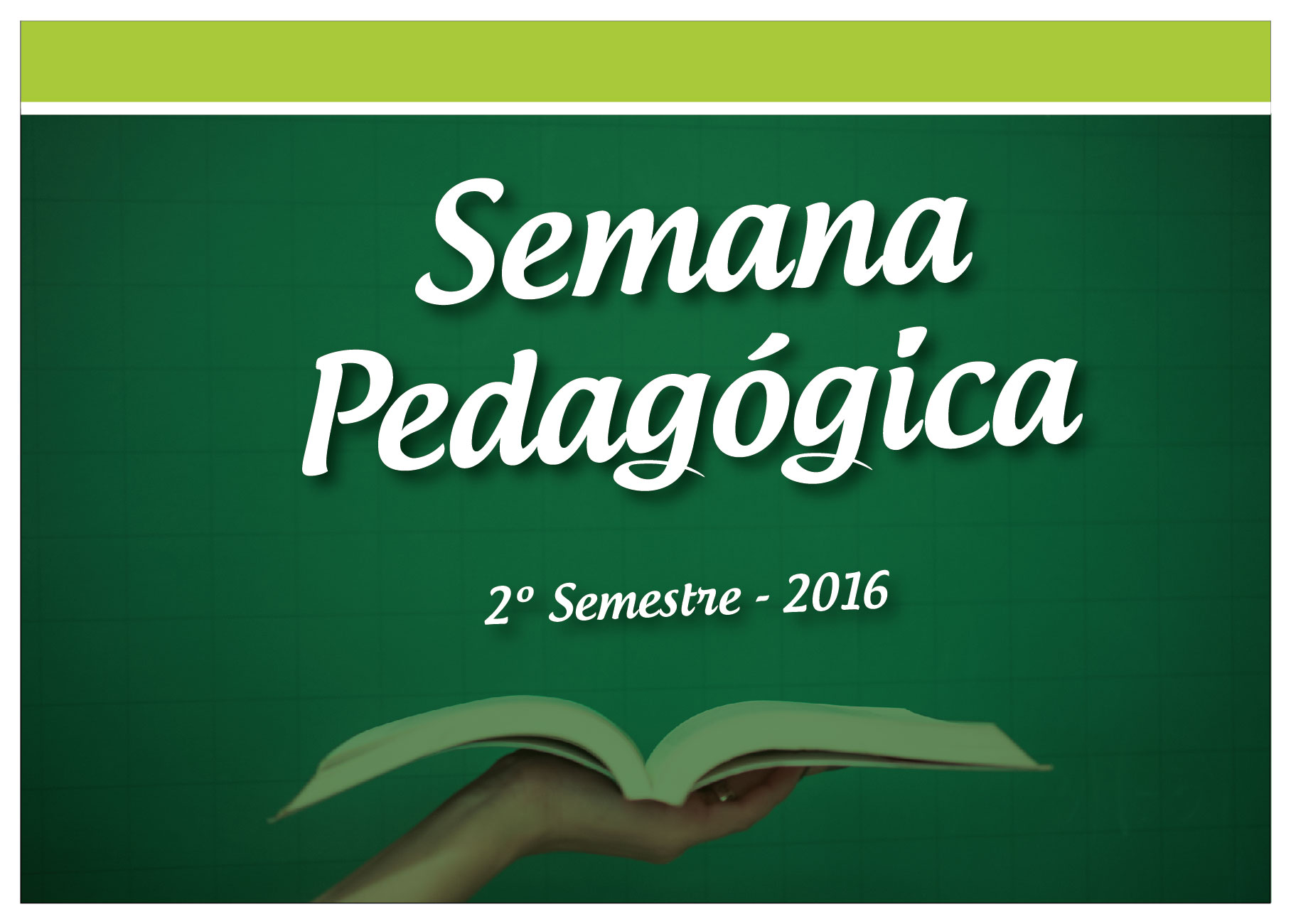 Cumprimento do estabelecido de acordo 
com o cronograma
DIMENSÃO: GESTÃO DEMOCRÁTICA
Cumprimento do estabelecido de acordo 
com o cronograma
DIMENSÃO: PRÁTICA PEDAGÓGICA
Cumprimento do estabelecido de acordo 
com o cronograma
DIMENSÃO: AVALIAÇÃO
Cumprimento do estabelecido de acordo 
com o cronograma
DIMENSÃO: ACESSO, PERMANÊNCIA E SUCESSO NA ESCOLA
Cumprimento do estabelecido de acordo 
com o cronograma
DIMENSÃO: AMBIENTE EDUCATIVO
Cumprimento do estabelecido de acordo 
com o cronograma
DIMENSÃO: FORMAÇÃO DOS PROFISSIONAIS DA ESCOLA (PROFESSORES E AGENTES I E II